Euromaat kehittyvät epäyhtenäisesti / Euro Countries 
Are Developing Unevenly
Teollisuuden ja palvelualojen ostopäällikköindeksi / Manufacturing and Services Sector 
Purchasing Magers’ Index
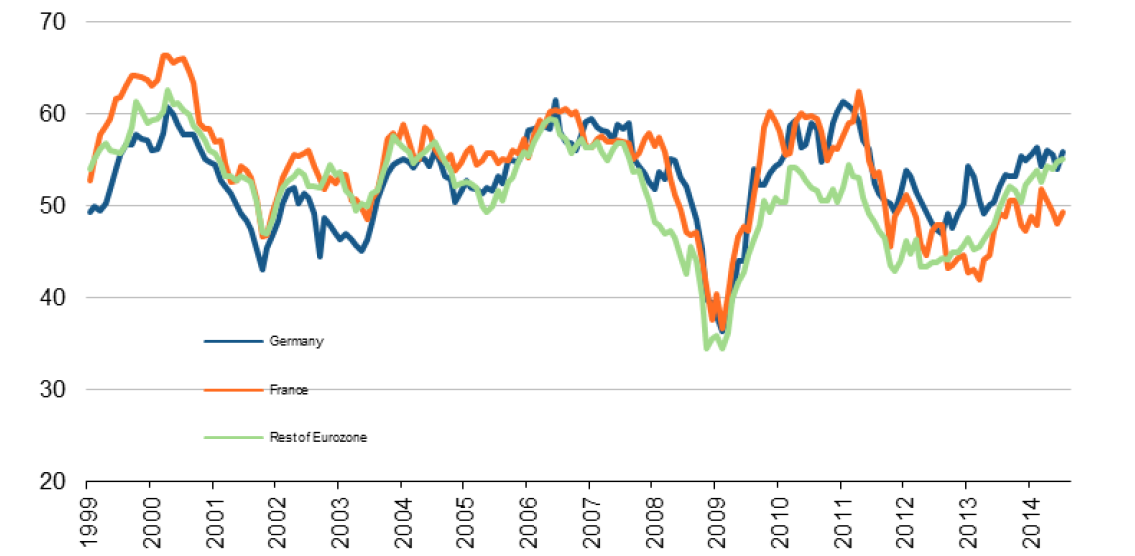 50 = ei muutosta edelliskuukaudesta / 50 = no change on previous month
Viimeisin tieto heinäkuu 2014 / Latest information July 2014.  
Lähde/Source: Markit
1
26.11.2014
Nykyisellä tuotantokapasiteetilla teollisuustuotanto ja Suomen vienti eivät palaudu 2008 tasolleTuotantokapasiteetti on vähentynyt 20 %
-21%
Työpäivä- ja kausivaihtelusta korjatut aikasarjat. 
Lähde: Tilastokeskus / Kansantalouden tilinpito, Teollisuustuotannon volyymi-indeksi
2
26.11.2014
Teollisuuden investoinnit huolestuttavalla tasolla
Teollisuuden kiinteät sekä tutkimus- ja kehittämisinvestoinnit Suomessa
Milj. euroa, käyvin hinnoin / Million euros, at current prices
Lähde: Tilastokeskus, EK:n investointitiedustelu (kesäkuu 2014)
3
26.11.2014
Julkinen velka ja veroaste kasvavat  hallitsemattomasti
Kustannustaakka on paisunut, siksi julkista sektoria on karsittava
4
26.11.2014
Teknologiateollisuuden* uudet tilaukset Suomessa 
Value of New Orders in the Technology Industry* in Finland
Milj. euroa, käyvin hinnoin / Million euros, at current prices
*) Pl. metallien jalostus ja pelialan yritykset / Excluding metals industry and game industry companies.
Lähde/Source: Teknologiateollisuus ry:n tilauskantatiedustelun vastaajayritykset, viimeisin tieto huhti-kesäkuu 2014 / The Federation of Finnish Technology Industries’ order book survey’s respondent companies, 
latest information April-June 2014
5
26.11.2014
Teknologiateollisuuden* tilauskanta Suomessa  
Value of Order Books in the Technology Industry* in Finland
Milj. euroa, käyvin hinnoin / Million euros, at current prices
Yhteensä / 
Combined
*) Pl. metallien jalostus ja pelialan yritykset / Excluding metals industry and game industry companies.
Lähde/Source: Teknologiateollisuus ry:n tilauskantatiedustelun vastaajayritykset, viimeisin tieto 30.6.2014 /  
The Federation of Finnish Technology Industries’ order book survey’s respondent companies, 
latest information 30.6.2014
6
26.11.2014
Teknologiateollisuuden yritysten saamat tarjouspyynnöt*
Tender Requests* Received by Technology Industry Companies
”Onko tarjouspyyntöjen määrässä viime viikkoina näkyvissä oleellista vähenemistä tai lisääntymistä, kun verrataan tilannetta noin kolme kuukautta sitten vallinneeseen tilanteeseen”. Saldoluku = niiden yritysten osuus, joissa tarjouspyyntöjen määrä on lisääntynyt – niiden yritysten määrä, joissa tarjouspyyntöjen määrä on vähentynyt.
“Have you experienced a notable increase or decrease in the number of requests for tenders in recent weeks in comparison to the situation three months ago?”. Balance figure = the number of companies receiving more requests - the number of companies receiving less requests
Lähde/Source: Teknologiateollisuus ry:n tilauskantatiedustelu, viimeisin kyselyajankohta: heinäkuu 2014 / The Federation of Finnish Technology Industries’ order book survey, latest information: July 2014.
7
26.11.2014
Teknologiateollisuuden henkilöstöPersonnel in the Technology Industry
Henkilöstöstä noin 13 000  
lomautusjärjestelyjen piirissä  
30.6.2014 /
Some 13 000 of employees 
affected by temporary or part-
time lay-offs 30.6.2014
Lähde / Source: Tilastokeskus, Teknologiateollisuus ry:n henkilöstötiedustelu / Statistics Finland, The Federation of Finnish Technology Industries’ labour force survey
8
26.11.2014
Elektroniikka- ja sähköteollisuuden uudet tilaukset Suomessa 
Value of New Orders in the Electronics and Electrotechnical Industry in Finland
Milj. euroa, käyvin hinnoin / Million euros, at current prices
Lähde/Source: Teknologiateollisuus ry:n tilauskantatiedustelun vastaajayritykset, viimeisin tieto huhti-kesäkuu 2014 / The Federation of Finnish Technology Industries’ order book survey’s respondent companies, 
latest information April-June 2014
9
26.11.2014
Elektroniikka- ja sähköteollisuuden tilauskanta Suomessa 
Value of Order Books in the Electronics and Electrotechnical Industry in Finland
Milj. euroa, käyvin hinnoin / Million euros, at current prices
Yhteensä / 
Combined
Lähde/Source: Teknologiateollisuus ry:n tilauskantatiedustelun vastaajayritykset, viimeisin tieto 30.6.2014 /  
The Federation of Finnish Technology Industries’ order book survey’s respondent companies, 
latest information 30.6.2014
10
26.11.2014
Kone- ja metallituoteteollisuuden uudet tilaukset Suomessa 
Value of New Orders in the Mechanical Engineering in Finland
Milj. euroa, käyvin hinnoin / Million euros, at current prices
Lähde/Source: Teknologiateollisuus ry:n tilauskantatiedustelun vastaajayritykset, viimeisin tieto huhti-kesäkuu 2014 / The Federation of Finnish Technology Industries’ order book survey’s respondent companies, 
latest information April-June 2014
11
26.11.2014
Kone- ja metallituoteteollisuuden tilauskanta Suomessa
Value of Order Books in the Mechanical Engineering in Finland
Milj. euroa, käyvin hinnoin / Million euros, at current prices
Yhteensä / 
Combined
Lähde/Source: Teknologiateollisuus ry:n tilauskantatiedustelun vastaajayritykset, viimeisin tieto 30.6.2014 /  
The Federation of Finnish Technology Industries’ order book survey’s respondent companies, 
latest information 30.6.2014
12
26.11.2014
Metallien jalostuksen liikevaihto SuomessaTurnover of the Metals Industry in Finland
Muutos/Change: 1-4,2014 / 1-4,2013, %
-7 %
Kausipuhdistettu liikevaihdon arvoindeksi, viimeisin tieto 4/2014. / 
Seasonally adjusted turnover index, latest information 4/2014.
Lähde/Source: Tilastokeskus / Statistics Finland
13
26.11.2014
Metallien jalostuksen tuotannon määrä SuomessaProduction Volume of the Metals Industry in Finland
Muutos/Change: 1-5,2014 / 1-5,2013, %
+6 %
Kausipuhdistettu volyymi-indeksi, viimeisin tieto 5/2014. / Seasonally adjusted volume index, latest information 5/2014.
Lähde/Source: Tilastokeskus / Statistics Finland
14
26.11.2014
Suunnittelu- ja konsultointialan uudet tilaukset Suomessa 
Value of New Orders in the Consulting Engineering in Finland
Milj. euroa, käyvin hinnoin / Million euros, at current prices
Lähde/Source: Teknologiateollisuus ry:n tilauskantatiedustelun vastaajayritykset, viimeisin tieto huhti-kesäkuu 2014 / The Federation of Finnish Technology Industries’ order book survey’s respondent companies, 
latest information April-June 2014
15
26.11.2014
Suunnittelu- ja konsultointialan tilauskanta Suomessa
Value of Order Books in the Consulting Engineering in Finland
Milj. euroa, käyvin hinnoin / Million euros, at current prices
Yhteensä / 
Combined
Lähde/Source: Teknologiateollisuus ry:n tilauskantatiedustelun vastaajayritykset, viimeisin tieto 30.6.2014 /  
The Federation of Finnish Technology Industries’ order book survey’s respondent companies, 
latest information 30.6.2014
16
26.11.2014
Tietotekniikka-alan* uudet tilaukset Suomessa
Value of New Orders in the Information Technology in Finland
Milj. euroa, käyvin hinnoin / Million euros, at current prices
*) Pl. pelialan yritykset / Excl. game industry companies.
Lähde/Source: Teknologiateollisuus ry:n tilauskantatiedustelun vastaajayritykset, viimeisin tieto huhti-kesäkuu 2014 / The Federation of Finnish Technology Industries’ order book survey’s respondent companies, 
latest information April-June 2014
17
26.11.2014
Tietotekniikka-alan* tilauskanta Suomessa
Value of Order Books in the Information Technology in Finland
Milj. euroa, käyvin hinnoin / Million euros, at current prices
*) Pl. pelialan yritykset / Excl. game industry companies.
Lähde/Source: Teknologiateollisuus ry:n tilauskantatiedustelun vastaajayritykset, viimeisin tieto 30.6.2014 /
The Federation of Finnish Technology Industries’ order book survey’s respondent companies, 
latest information 30.6.2014
18
26.11.2014